Title of the chart goes here
Testosterone
Placebo
Neuroticism
Extraversion
Openness
Agreeable
Conscientious
60
50
T-score
40
30
Dutifulness
Conscientious
Vulnerability
20
1
3*
5
C*
N
1
3
5
1
3
5
1
3
5
1
3
5
O
2
4
6
E
A
2
4
6
2
4
6
2
4
6*
2
4
6
NEO Factor
*p < .05
Insert Your Two LinePoster Title HereYour Name Goes Here Your Institution Name Can Go Here
Abstract
Participants (continued)
Results
Results (continued)
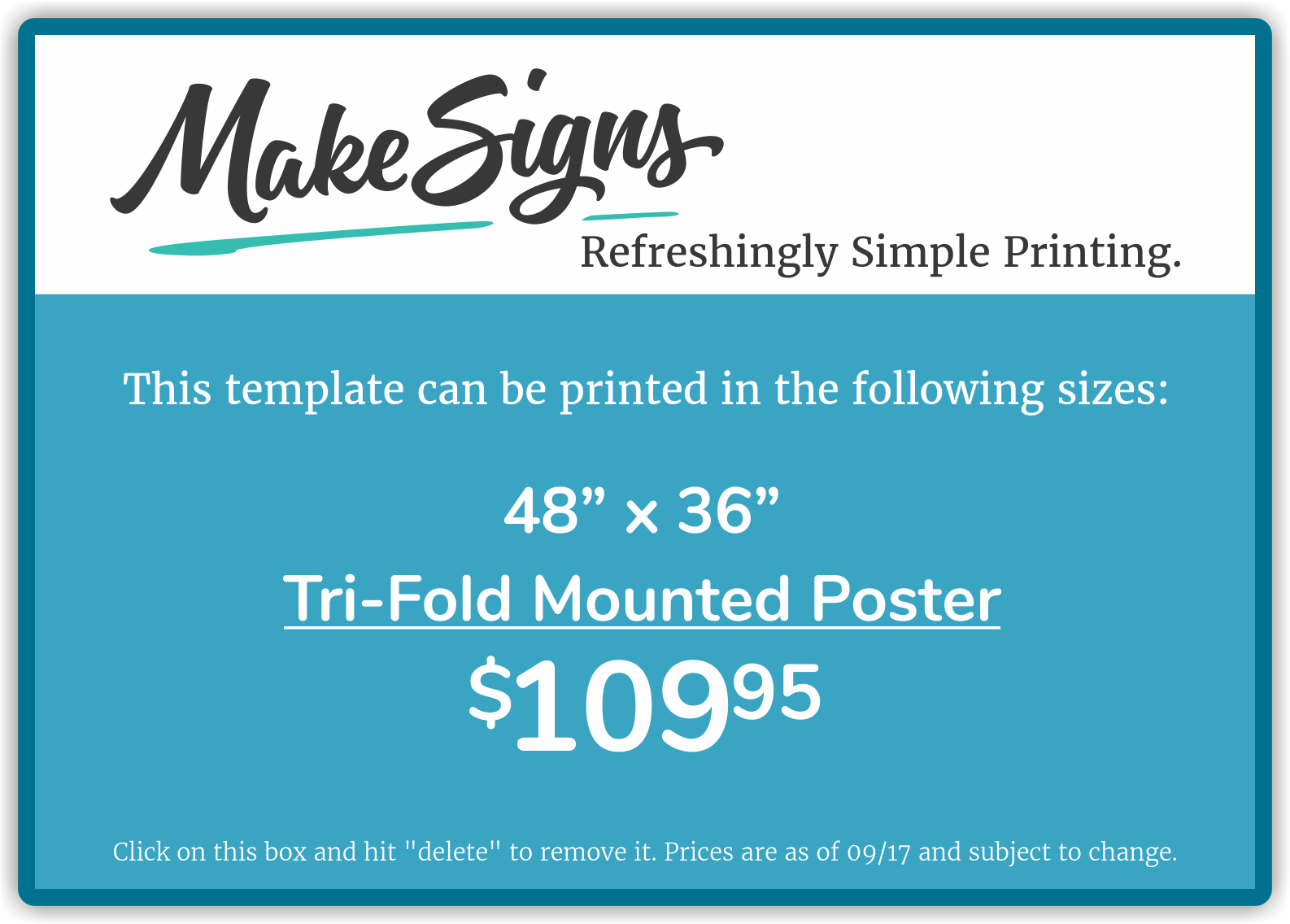 Insert your text here. You can place your organizations logos on either side of the title of the poster. Insert your text here. Remember to size your font to fit your information into the space. The larger your font, the easier it will be for others to read your poster. Insert your text here. Remember to size your font to fit your information into the space. The larger your font, the easier it will be for others to read your poster. Insert your text here. You can place your organizations logos on either side of the title of the poster. Insert your text here. Remember to size your font to fit your information into the space. The larger your font, the easier it will be for others to read your poster. Insert your text here. Remember to size your font to fit your information into the space. The larger your font, the easier it will be for others to read your poster. Insert your text here. You can place your organizations logos on either side of the title of the poster. Insert your text here. Remember to size your font to fit your information into the space.
The larger your font, the easier it will be for others to read your poster. Insert your text here. Remember to size your font to fit your information into the space. The larger your font, the easier it will be for others to read your poster. Insert your text here. 
You can place your organizations logos on either side of the title of the poster. Insert your text here. Remember to size your font to fit your information into the space. The larger your font, the easier it will be for others to read your poster.
Insert your text here. You can place your organizations logos on either side of the title of the poster. Insert your text here. Remember to size your font to fit your information into the space. 
The larger your font, the easier it will be for others to read your poster. Insert your text here. Remember to size your font to fit your information into the space. The larger your font, the easier it will be for others to read your poster. Insert your text here. 
You can place your organizations logos on either side of the title of the poster. Insert your text here. Remember to size your font to fit your information into the space. The larger your font, the easier it will be for others to read your poster.
Table 1.
The larger your font, the easier it will be for others to read your poster.
Measures
Introduction
TRIFOLD AREA – THIS GUIDE WILL BE REMOVED BEFORE PRINTING – TRIFOLD AREA – THIS GUIDE WILL BE REMOVED BEFORE PRINTING – TRIFOLD AREA – THIS GUIDE WILL BE REMOVED BEFORE PRINTING – TRIFOLD AREA – THIS GUIDE WILL BE REMOVED BEFORE PRINTING – TRIFOLD
TRIFOLD AREA – THIS GUIDE WILL BE REMOVED BEFORE PRINTING – TRIFOLD AREA – THIS GUIDE WILL BE REMOVED BEFORE PRINTING – TRIFOLD AREA – THIS GUIDE WILL BE REMOVED BEFORE PRINTING – TRIFOLD AREA – THIS GUIDE WILL BE REMOVED BEFORE PRINTING – TRIFOLD
Insert your text here. You can place your organizations logos on either side of the title of the poster. Insert your text here. Remember to size your font to fit your information into the space. 

The larger your font, the easier it will be for others to read your poster. Insert your text here. Remember to size your font to fit your information into the space. The larger your font, the easier it will be for others to read your poster. Insert your text here. 

You can place your organizations logos on either side of the title of the poster. Insert your text here. Remember to size your font to fit your information into the space. The larger your font, the easier it will be for others to read your poster. Insert your text here. Remember to size your font to fit your information into the space. The larger your font, the easier it will be for others to read your poster. Insert your text here. You can place your organizations logos on either side of the title of the poster. Insert your text here. 

Remember to size your font to fit your information into the space. The larger your font, the easier it will be for others to read your poster. Insert your text here. Remember to size your font to fit your information into the space. The larger your font, the easier it will be for others to read your poster. Insert your text here. You can place your organizations logos on either side of the title of the poster. Insert your text here. Remember to size your font to fit your information into the space. 
Insert your text here. You can place your organizations logos on either side of the title of the poster. Insert your text here. Remember to size your font to fit your information into the space. 

The larger your font, the easier it will be for others to read your poster. Insert your text here. Remember to size your font to fit your information into the space. The larger your font, the easier it will be for others to read your poster. Insert your text here. 

You can place your organizations logos on either side of the title of the poster. Insert your text here. Remember to size your font to fit your information into the space. The larger your font, the easier it will be for others to read your poster.
Figure 1. The larger your font, the easier it will be for others to read your poster.
Insert your text here. You can place your organizations logos on either side of the title of the poster. Insert your text here. Remember to size your font to fit your information into the space. 

The larger your font, the easier it will be for others to read your poster. Insert your text here. Remember to size your font to fit your information into the space. The larger your font, the easier it will be for others to read your poster. Insert your text here. 

You can place your organizations logos on either side of the title of the poster. Insert your text here. Remember to size your font to fit your information into the space. The larger your font, the easier it will be for others to read your poster. Insert your text here. Remember to size your font to fit your information into the space. The larger your font, the easier it will be for others to read your poster. Insert your text here. You can place your organizations logos on either side of the title of the poster. Insert your text here. 

Remember to size your font to fit your information into the space. The larger your font, the easier it will be for others to read your poster. Insert your text here. Remember to size your font to fit your information into the space. The larger your font, the easier it will be for others to read your poster. Insert your text here. You can place your organizations logos on either side of the title of the poster. Insert your text here. Remember to size your font to fit your information into the space.
Discussion
Insert your text here. You can place your organizations logos on either side of the title of the poster. Insert your text here. Remember to size your font to fit your information into the space. 

The larger your font, the easier it will be for others to read your poster. Insert your text here. Remember to size your font to fit your information into the space. The larger your font, the easier it will be for others to read your poster. Insert your text here. 

You can place your organizations logos on either side of the title of the poster. Insert your text here. Remember to size your font to fit your information into the space. The larger your font, the easier it will be for others to read your poster. Insert your text here. Remember to size your font to fit your information into the space. The larger your font, the easier it will be for others to read your poster. Insert your text here. You can place your organizations logos on either side of the title of the poster. Insert your text here. 

Remember to size your font to fit your information into the space. The larger your font, the easier it will be for others to read your poster. Insert your text here. Remember to size your font to fit your information into the space. The larger your font, the easier it will be for others to read your poster. Insert your text here. You can place your organizations logos on either side of the title of the poster. Insert your text here. Remember to size your font to fit your information into the space. 
Insert your text here. You can place your organizations logos on either side of the title of the poster. Insert your text here. Remember to size your font to fit your information into the space.
Note. Caption of the chart of graphic goes here
Insert your text here.
You can place your organizations logos on either side of the title of the poster. Insert your text here. 
Remember to size your font to fit your information into the space. 
The larger your font, the easier it will be for others to read your poster. Insert your text here.
Remember to size your font to fit your information into the space. The larger your font, the easier it will be for others to read your poster. Insert your text here. 

You can place your organizations logos on either side of the title of the poster. Insert your text here. Remember to size your font to fit your information into the space. 

Remember to size your font to fit your information into the space. The larger your font, the easier it will be for others to read your poster. Insert your text here. The larger your font, the easier it will be for others to read your poster. Insert your text here. Remember to size your font to fit your information into the space. The larger your font, the easier it will be for others to read your poster. Insert your text here. 

You can place your organizations logos on either side of the title of the poster. Insert your text here. Remember to size your font to fit your information into the space. The larger your font, the easier it will be for others to read your poster.
Participants
Insert your text here. You can place your organizations logos on either side of the title of the poster. Insert your text here. Remember to size your font to fit your information into the space. 

The larger your font, the easier it will be for others to read your poster. Insert your text here. Remember to size your font to fit your information into the space. The larger your font, the easier it will be for others to read your poster. Insert your text here.
This research was supported by name of of the organization here grant CC R49-CC419 awarded to John Doe.
Presented at the 11th Meeting of the Society for Your info goes here, San Francisco, CA.